for the good of all

November 30, 2017
Reconvene the Learning Community
Day 1 Reflection:
What were you thinking about as you left yesterday afternoon?
What jumps out as you review your Day 1 journal?
Today’s Plan
Explore the concept of “stretch collaboration”
Move from Learning Teams to Learning Clusters
Workshops
Learn and reflect as a Learning Community
Summit Learner Experience Opportunities
Summit Learner Journal – map your time and experience

Social Media – share your experience
  * Twitter: #CanopySummit2017, follow/mention @CivicCanopy
  *Facebook: find The Civic Canopy and Tamarack Institute

Technology Showcase
  * Civic Network			* Kumu
  * Results Scorecard		* PARTNER Tool
More on Stretch Collab
Mark, would you add anything here?
Four Options for Dealing with Problematic Solutions
Exit (unilateral)
Adapt (unilateral)
Force (unilateral)
Collaborate (multilateral)
From Conventional to Stretch Collaboration
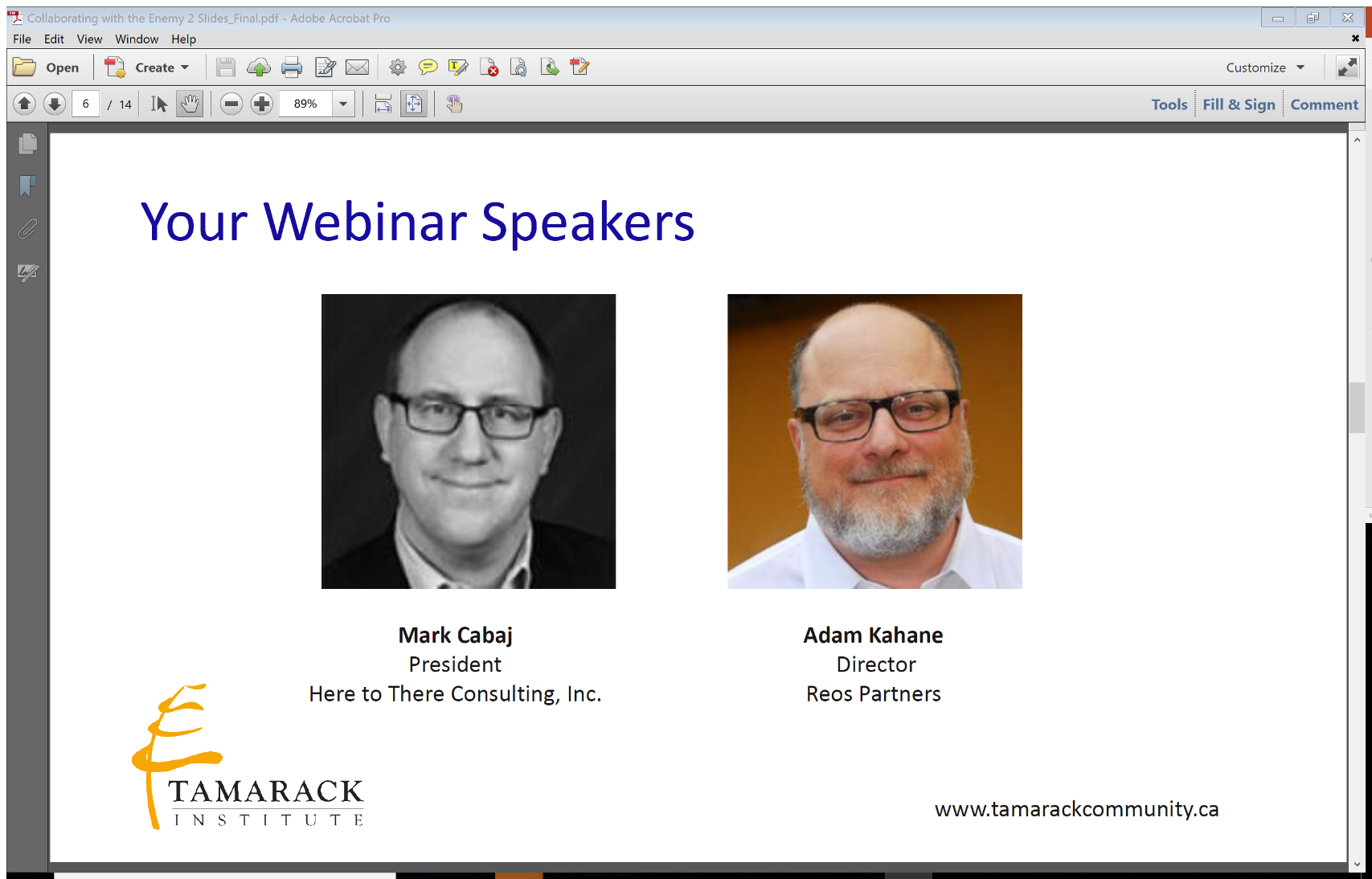 From Learning Team to Learning Cluster
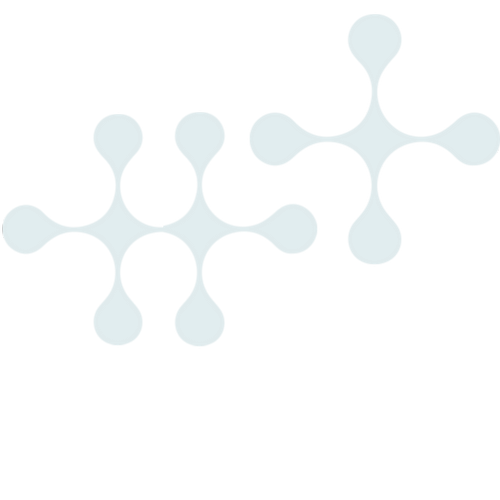 Learning Community
Learning Cluster
Learning Team
Individual
Learning Clusters
Clusters will consider:
Where do you already see ‘stretch collaboration’ happening?
What risks does ‘stretch collaboration’ hold? Opportunities?
What would the ‘radical middle’ look like for your work?
Cluster Rooms
Red = Crystal A
Blue = Crestone B
Silver = Crestone A
Green = Aspen Room